医療計画の見直し等に関する検討会
１．目的　　　　　　
　　　医療計画は、医療機能の分化・連携の推進を通じて、地域において切れ目のない医療の提供を実現し、良質かつ適切な医療を効率的に提供する体制の確保を図ることを目的としている。
　　　本検討会は、現行の医療計画の課題等について整理を行うことにより、平成３０年度からの次期医療計画をより実効性の高いものとするため、医療計画の作成指針等の見直しについて検討する。

２．検討事項
　・　医療計画の作成指針等について
　・　医療計画における地域医療構想の位置付けについて
　・　地域包括ケアシステムの構築を含む医療介護の連携について
　・　その他医療計画の策定及び施策の実施に必要な事項について

３．構成員（○は座長）
　　相澤　孝夫（日本病院会副会長）　　　　　　　　　　　　　　　　　 櫻木　章司（日本精神科病院協会理事）
　　安部　好弘（日本薬剤師会常務理事）　　 　　　　　　　　　　　　佐藤　保（日本歯科医師会副会長）　　　　　　　　　　　　　　 
　　市川　朝洋（日本医師会常任理事）　　　　　　　　　　　　　　　　  田中　滋（慶應義塾大学名誉教授）
　　今村　知明（奈良県立医科大学教授）　　　　　　　　　　　　　 　西澤　寛俊（全日本病院協会会長）
  　○遠藤　久夫（学習院大学経済学部教授）　　　　　　　　　　　　　野原　勝（岩手県保健福祉部副部長）
　　尾形　裕也（東京大学政策ビジョン研究センター特任教授）　 藤井　康弘（全国健康保険協会理事）
　　加納　繁照（日本医療法人協会会長）　　　　　　　　　　　　　　  本多　伸行（健康保険組合連合会理事）
　　齋藤　訓子（日本看護協会常任理事） 　　　　　　　　　　　　　　  山口　育子（NPO法人ささえあい医療人権センターCOML理事長）
　　　
４．スケジュール　
　・　平成28年５月から12月までに開催した検討会（計８回）において議論した内容について、12月にとりまとめ
　・　療養病床の取扱い等、一部課題については、平成29年２月以降、検討を継続
2
第７次医療計画の見直しの概要
１．５疾病・５事業及び在宅医療について
○　引き続き現状の５疾病・５事業及び在宅医療について、重点的に取組みを推進。
○　「急性心筋梗塞」から「心筋梗塞等の心血管疾患」への名称の見直し等、必要な見直しを実施。
２．指標について
○　都道府県ごと、二次医療圏ごとの医療提供体制を客観的に比較するため、共通の指標による現状把握を実施。
○　現状を踏まえた上で、ＰＤＣＡサイクルを適切に回すことができるよう、指標の見直しを実施。
３．地域医療構想について
○　地域医療構想調整会議において議論する内容及び進め方の手順について整理。
４．医療・介護連携について
○　地域医療構想や介護保険（支援）事業計画と整合性がとれるよう、都道府県と市町村の協議の場を設置。
○　地域の実情を把握するための指標を充実させ、多様な職種・事業者の参加を想定した施策を検討。
５．基準病床数について
○　基準病床数と病床の必要量の関係性の整理を行い、基準病床数の算定式について必要な見直しを実施。
○　療養病床の取扱い等、一部検討が必要な事項については、今後整理を行う予定。
６．その他
○　ロコモティブシンドローム、フレイル等については、他の関連施策と調和をとりながら、疾病予防・介護予防等を中心に、医療・介護が連携した総合的な対策を講じることが重要。
3
３．地域医療構想について
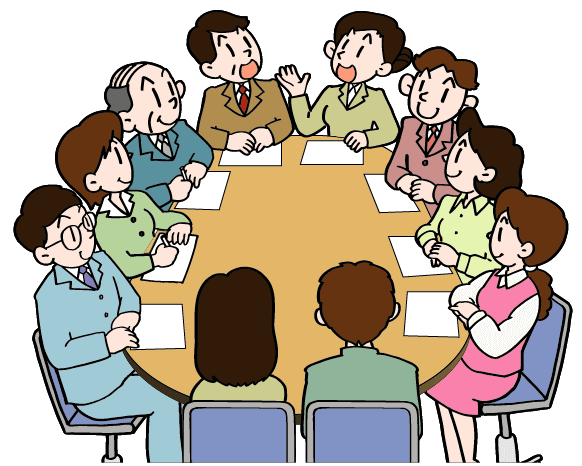 地域医療構想調整会議での議論の進め方
地域医療構想調整会議での議論の進め方の手順について、以下の通り整理する。
（ア）　構想区域における医療機関の役割の明確化

①　以下の各医療機関が担う医療機能等を踏まえ、地域医療構想調整会議で検討し、役割を明確化

・　構想区域の救急医療や災害医療等の中心的な医療機関が担う医療機能
・　公的医療機関等及び国立病院機構の各医療機関が担う医療機能
・　地域医療支援病院及び特定機能病院が担う医療機能

②　上記以外の医療機関については、上記の医療機関が担わない機能や、上記の医療機関との連携等を踏まえ、役割を明確化

（イ）　病床機能を転換する予定の医療機関の役割の確認

○　将来に病床機能の転換を予定している医療機関については、その転換の内容が地域医療構想の方向性と整合性のあるものとなっているか確認
将来の医療提供体制の構築のための方向性の共有
○　今後、高齢化が急速に進み、医療需要の増加が見込まれる地域において、増床等の整備を行う場合においても、共有した方向性を踏まえ、地域において必要となる医療機能を担うことを要請

○　新規参入してくる医療機関に対しては、病床の開設の許可を待たず、地域医療構想調整会議への出席を求め、地域において必要となる医療機能等について、理解を深めてもらうよう努める
新規参入、規模拡大を行う医療機関等への対応
○　共有した方向性を踏まえ、今後の地域における医療提供体制をどのように構築していくかについて、できるだけ分かりやすく周知し、地域住民の理解を深める

○　地域医療構想調整会議で行われている議論について、議事の内容等の情報を、ホームページ等を通じて提供
地域住民への啓発
4
平成２９年度　次期保健医療計画（第７次）策定スケジュール（案）
関係機関（府医、大病、私病、府歯、府薬、府看護協会、府訪看ＳＴ協会、大精協、大精診、その他事業課が関係する機関）への調整（適時）
医療
審議会


計画
答申
第７次計画策定
医療
審議会


計画
素案
提示
医療計画指針を踏まえた修正案作成
（府域編）
パブコメ用修正案作成
議会
説明
案の修正（適時）
第６次計画総括的評価
パブコメ
介護保険事業計画
　との整合性の確認
医療計画指針を踏まえた雛形修正案作成（圏域編）
圏域との調整
市町村、保険者
意見聴取
情報共有
医療
懇話会
（部会）
圏域編案
の提示
保健医療
協議会
　圏域編　
　案承認
医療機能調査の
精査
圏域編の作成
　　　　　第６次計画圏域版評価
計画推進審議会
第７期計画策定
計画推進審議会
計画推進審議会
高齢者計画作成指針（国・府）
国ワークシート配布
パブコメ用案作成
計画推進審議会
パブコメ
・計画案の作成（適時）　　　　　・他計画との整合性の確認
5
・市町村計画見直しWG（適時）　　　　　　　・市町村との調整（適時）　　　　　　　　　・庁内推進会議（適時）